Research Results
Frequent livestock rotations increase forage biomass production and improve soil & environmental health (Savory, 2008).
Increased stock density results in greater soil OM ( Schuman et al. 1999; Conant et al. 2003).
Extended periods of rest between grazing periods allows for optimum recovery of forages and increases overall forage dry matter (DM) production (Montazedian & Sharrow, 1990).
Slide Source: 
Allen Williams
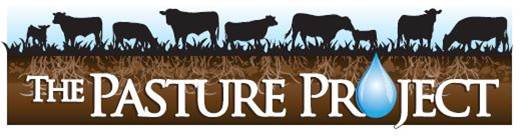